Спешите 
делать добрые дела!
доброта есть в каждом из нас!
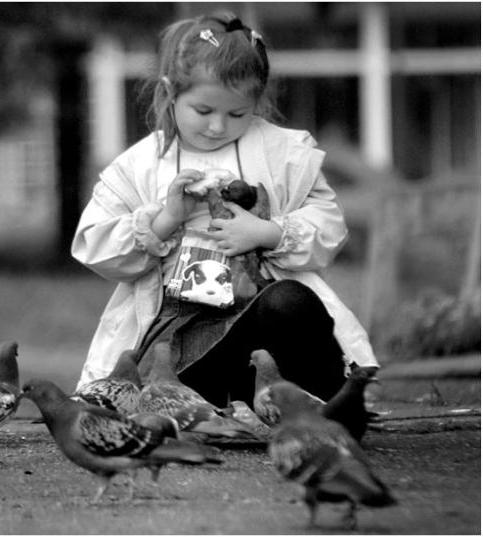 Доброта-это внимание и забота!
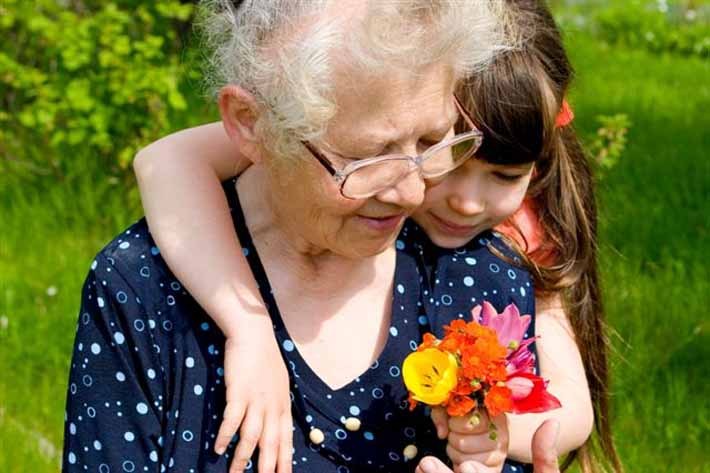 Что такое доброта?
Доброта – 
это отзывчивость, душевное расположение к людям, стремление делать добро другим. 
С.Ожегов
Спеши делать добро!
Сказка
Символ надежды, счастья, веры и добра
Меценат-
богатый человек, бескорыстно помогающий людям .
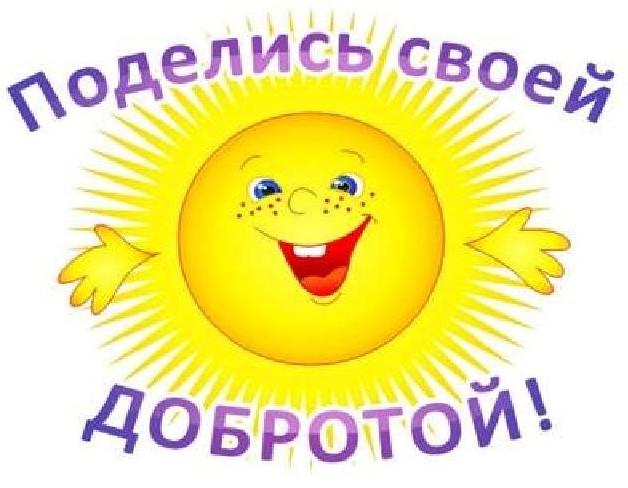 Памятники Доброте
«Будьте добрыми!»
Это нежный бронзовый цветок, шапочка которого составлена из множества раскрытых детских ладошек.
4 февраля 2009 года в Пензе был торжественно открыт памятник «Добрый ангел мира».
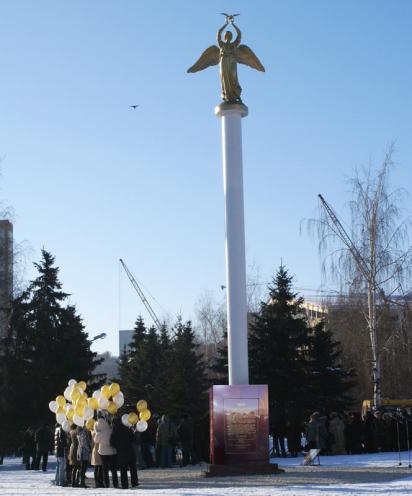 Доброта – это то, что свершается добровольно, бескорыстно, длявсеобщей пользы и для своей пользы, а не во вред себе.
Правила Доброты
1. Совершать хорошие дела просто так, из хороших побуждений.
2. Любить людей знакомых и незнакомых.
3. Призывать окружающих к хорошим взаимоотношениям.
4. Делать добро для близких, друзей.
5. Не завидовать.
6. Не вредничать.
7. Не грубить.
А -  аз
    Б – буки
    В - веди
    Г – глаголь (говорить)
    Д - добро
   Ж - житие
   З - земля
   Л - люди
  М - мыслите
  Т - творить
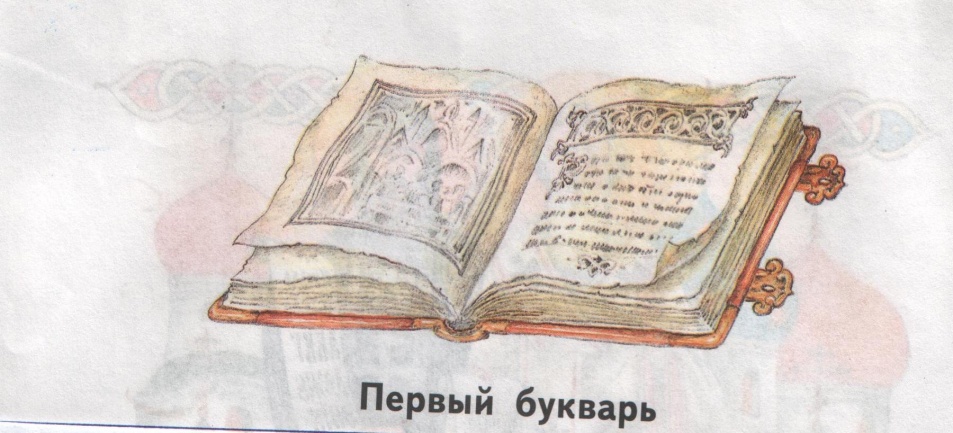 Люди земли! Мыслите, думайте и творите добро!
Доброта, нежность, верность, ласка, сострадание, радость, чудеса, счастье, мудрость, вера, надежда, любовь, чуткость, бескорыстие, совесть, мир, милосердие, прощение, добросердечие, улыбка, мечта, честность…
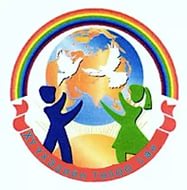